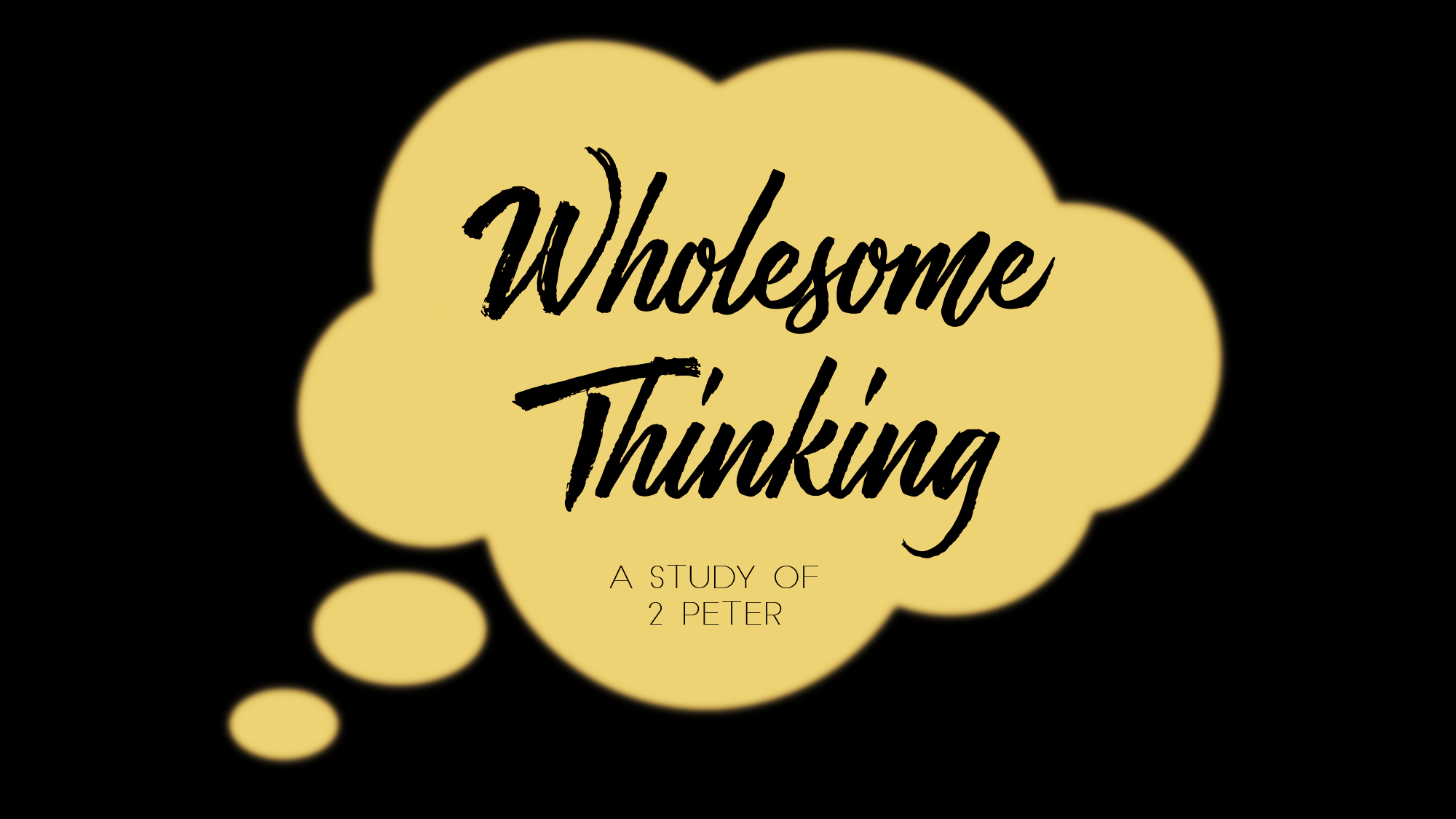 2 Peter 2Getting Entangled Again
-Heresy-      
Self-chosen doctrines, not emanating from God; contrary to generally accepted belief and thereby causing disunity
Secretly introduce = mixture of truth and error
Colossians 2:23 (NLT) 
These rules may seem wise because they require strong devotion, pious self-denial, and severe bodily discipline. But they provide no help in conquering a person’s evil desires.
The Lord knows how to rescue godly people from trial
The way of Balaam
Jude 11
Woe to them! For they have gone the way of Cain, and for pay they have rushed headlong into the error of Balaam, and perished in the rebellion of Korah.
Revelation 2:14
Nevertheless, I have a few things against you: There are some among you who hold to the teaching of Balaam, who taught Balak to entice the Israelites to sin so that they ate food sacrificed to idols and committed sexual immorality.
Promising water
but yielding none
Promising freedom
but yielding none
Galatians 5:13 (NLT) 
For you have been called to live in freedom, my brothers and sisters. But don’t use your freedom to satisfy your sinful nature. …
Romans 6:1-2 (NLT) 
1 Well then, should we keep on sinning so that God can show us more and more of his wonderful grace? 2 Of course not! Since we have died to sin, how can we continue to live in it?
“The last state of that man is worse than the first” (Matthew 12:45)
Abandonment is worse than ignorance
because they have sinned against more mercy